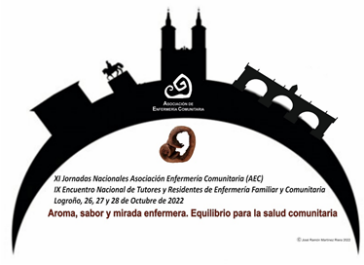 TITULO
Autores
Organización / Puesto de Trabajo
XI Jornadas Nacionales Asociación Enfermería Comunitaria (AEC)
XI Encuentro Nacional de Tutores y Residentes de EFyC
Logroño, 26, 27 y 28 de octubre de 2022